Value-Based Reinforcement Learning in Sandbox Environment
Yihan Zhang
Content
Motivation
Introduction 
Environment Definition
Experiment 
Next Step
Motivation
Why is reinforcement learning not widely adopted as NPC in sandbox game?
Tessler, C., Givony, S., Zahavy, T., Mankowitz, D., & Mannor, S. (2017). A Deep Hierarchical Approach to Lifelong Learning in Minecraft. Proceedings of the AAAI Conference on Artificial Intelligence, 31(1).

Frazier, S., & Riedl, M. (2019). Improving Deep Reinforcement Learning in Minecraft with Action Advice. Proceedings of the AAAI Conference on Artificial Intelligence and Interactive Digital Entertainment, 15(1), 146-152.
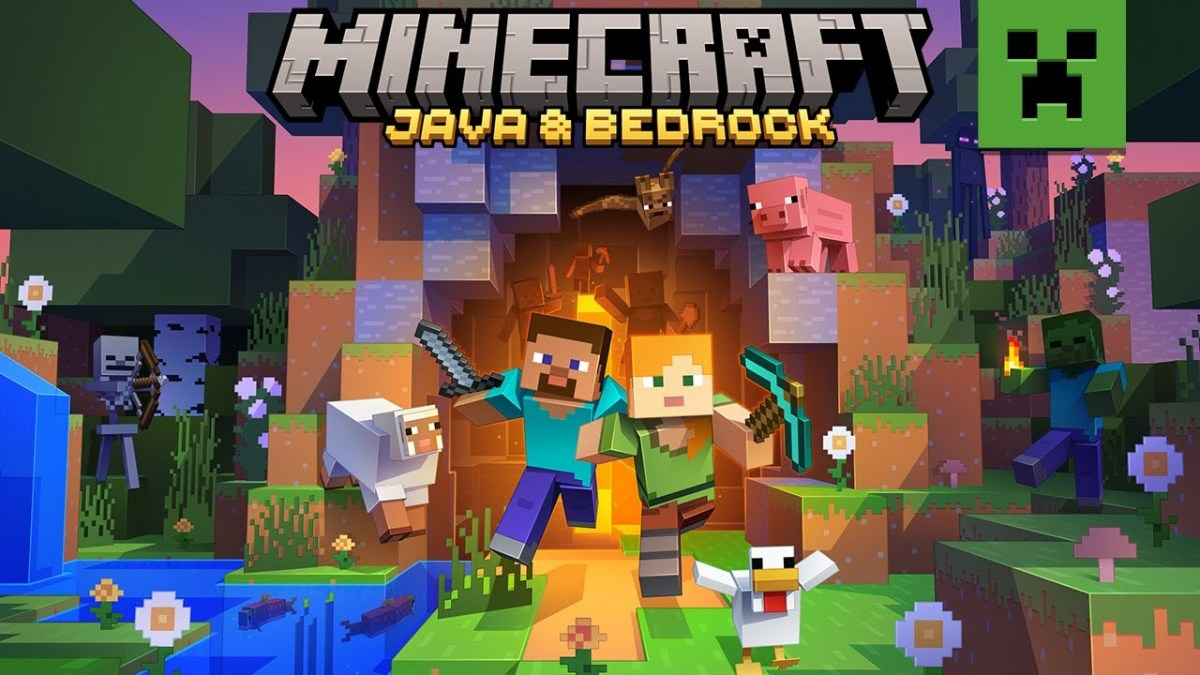 Introduction
Reinforcement Learning
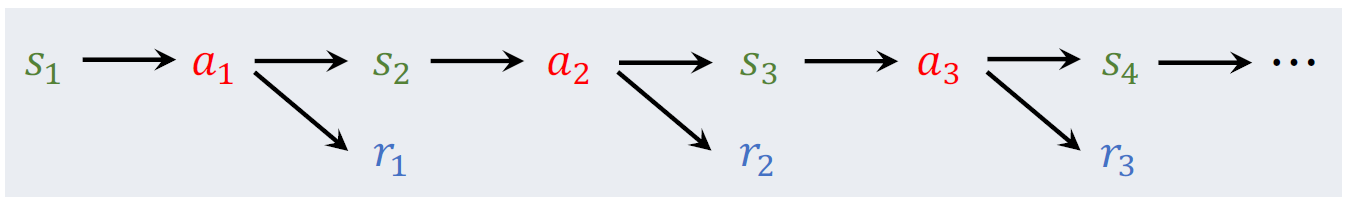 Value-Based Reinforcement Learning

Discounted return 


Action-value function
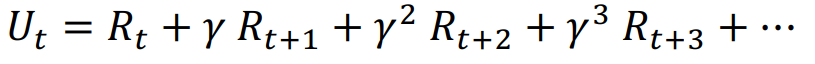 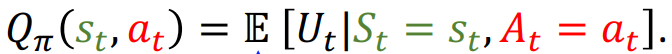 Optimal action-value function


It is a function of action and state, so if state is fixed


Use	neural network to approximate	this function
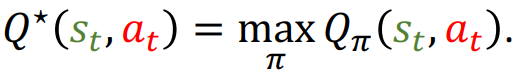 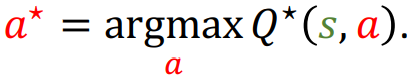 But how can we get the true return of an action?

Temporal Difference (TD) Learning
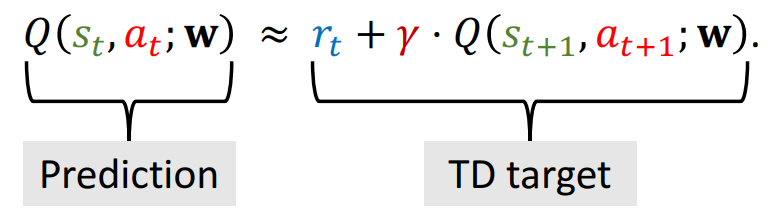 Temporal difference error:


We use Huber loss to minimize this error:
it is more robust to outliers when the estimates of Q are very noisy
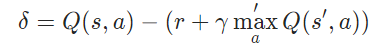 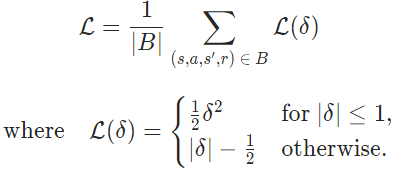 Environment Definition
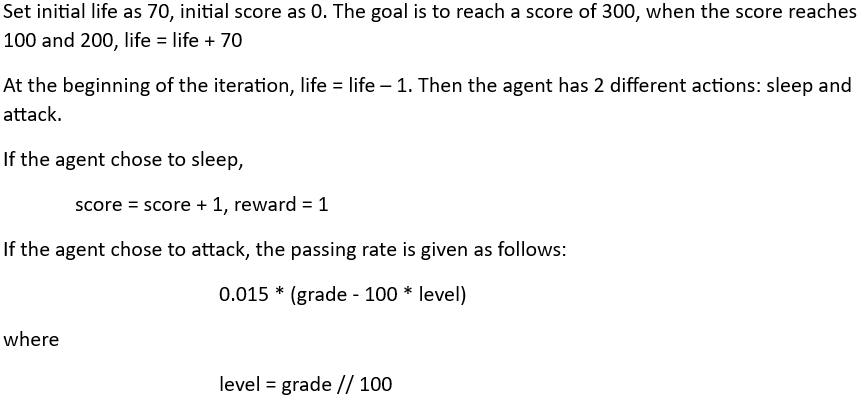 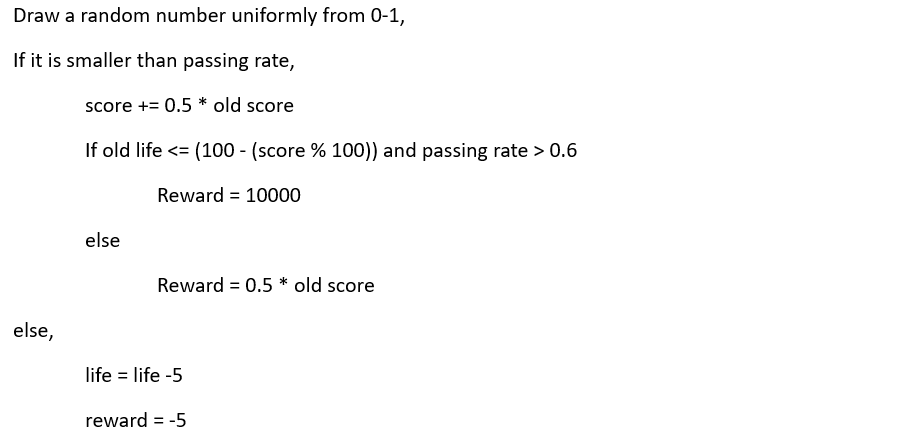 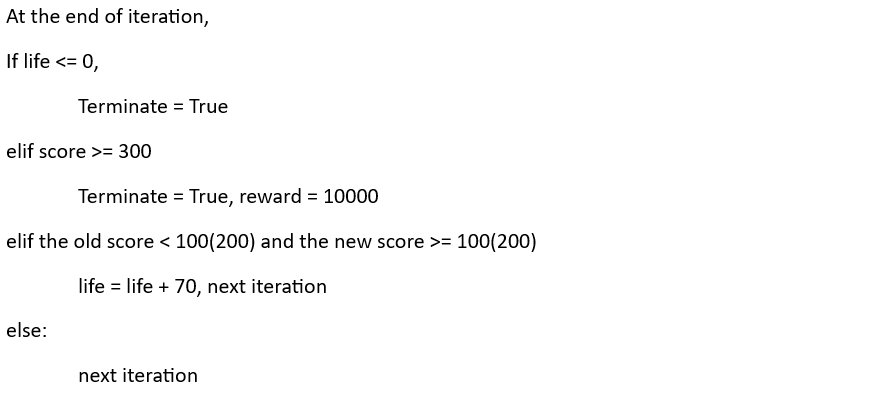 To introduce action randomness into the experiment, 
The probability of random action selection:
              	EPS END + (EPS START – EPS END) * e^(-1 * steps done / EPS DECAY)
No random selection of action
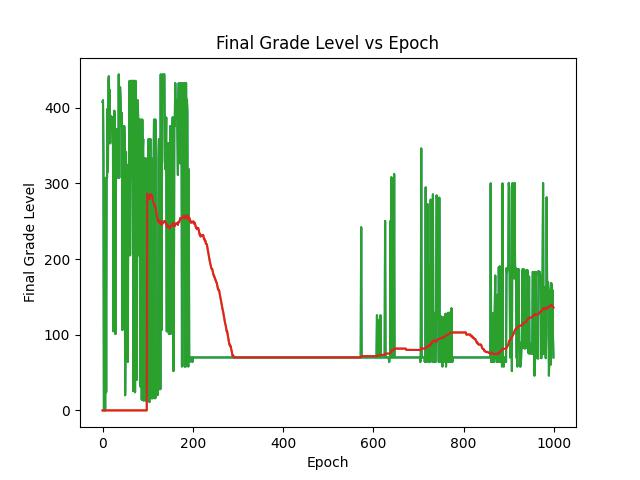 Experiment
Input: life and score
Model: 3-layer fully connected network

Memory length = 100000, 
EPS START = 0.9, EPS END = 0.05, EPS DECAY = 1000, 
Original environment setting
Agent using network before training
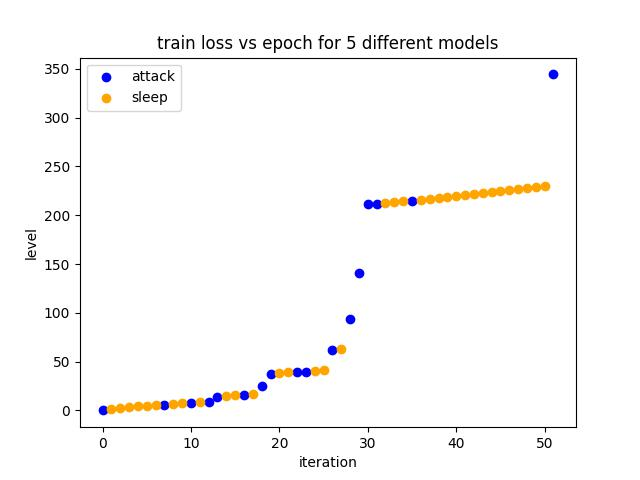 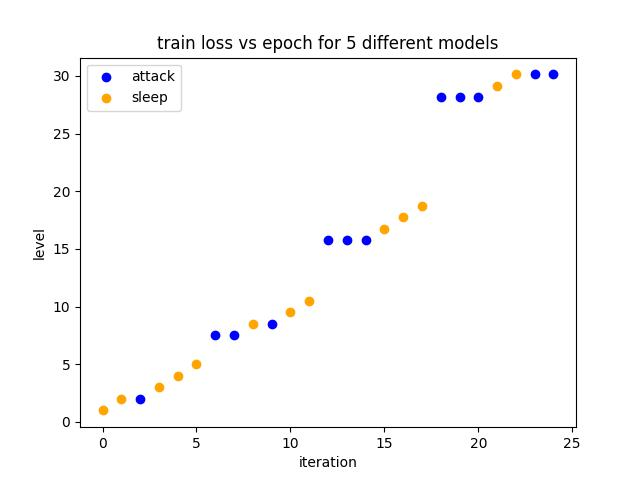 Agent using network after training
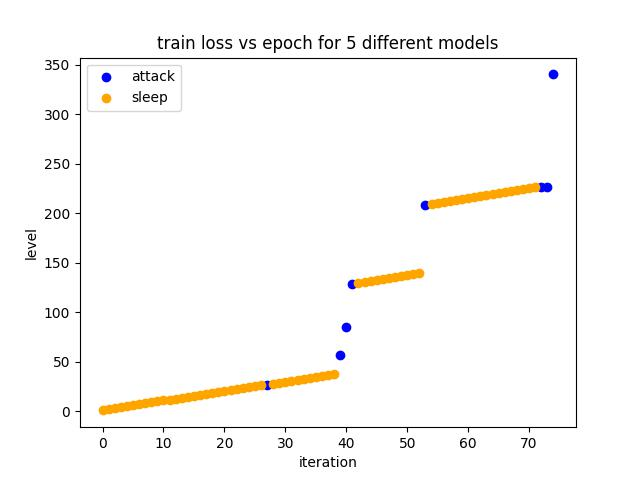 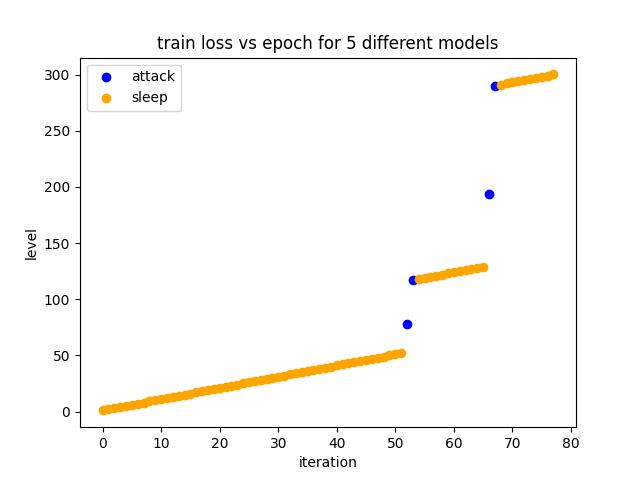 Results with different memory  max-length
10^4                             10^5                                 10^6
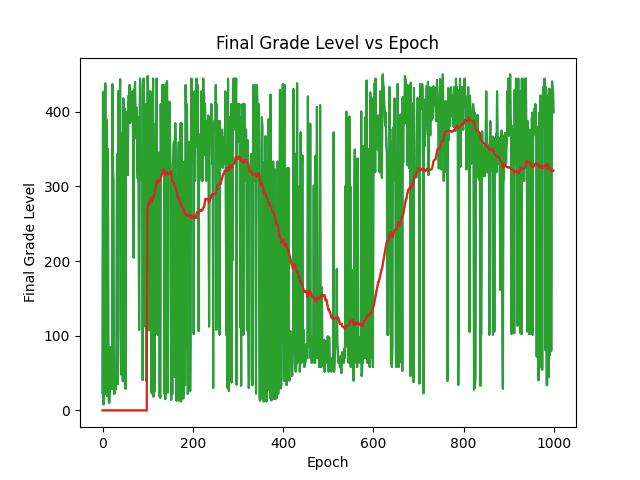 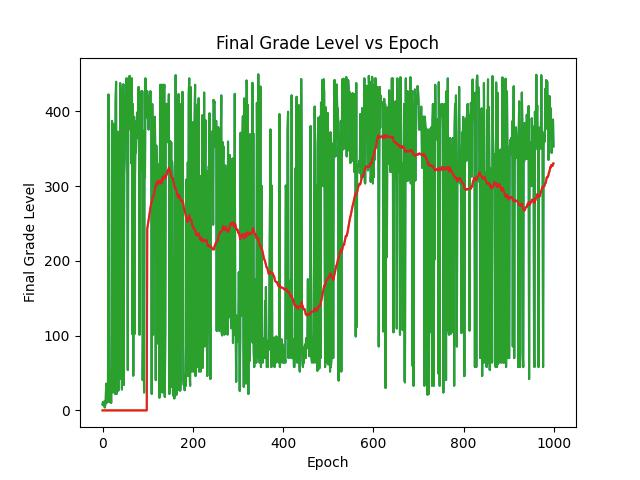 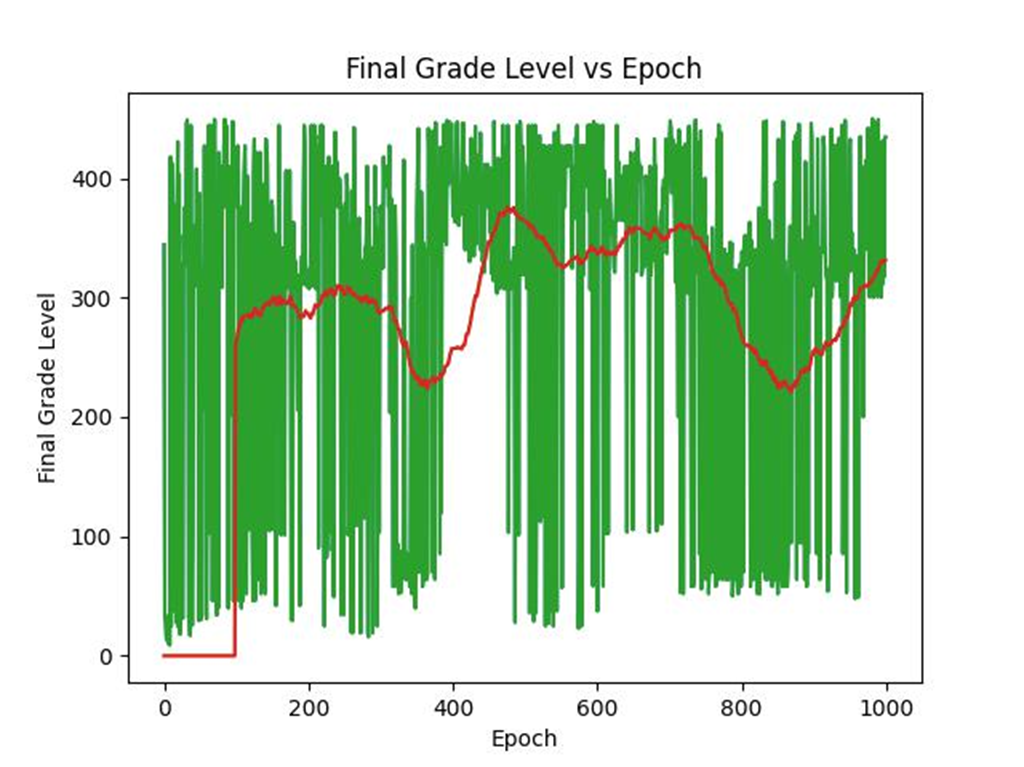 Results with Different Reward Definition
No definition of additional reward                     Original result
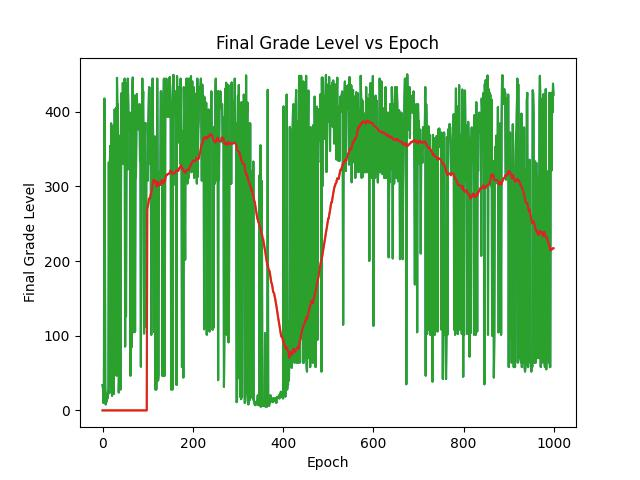 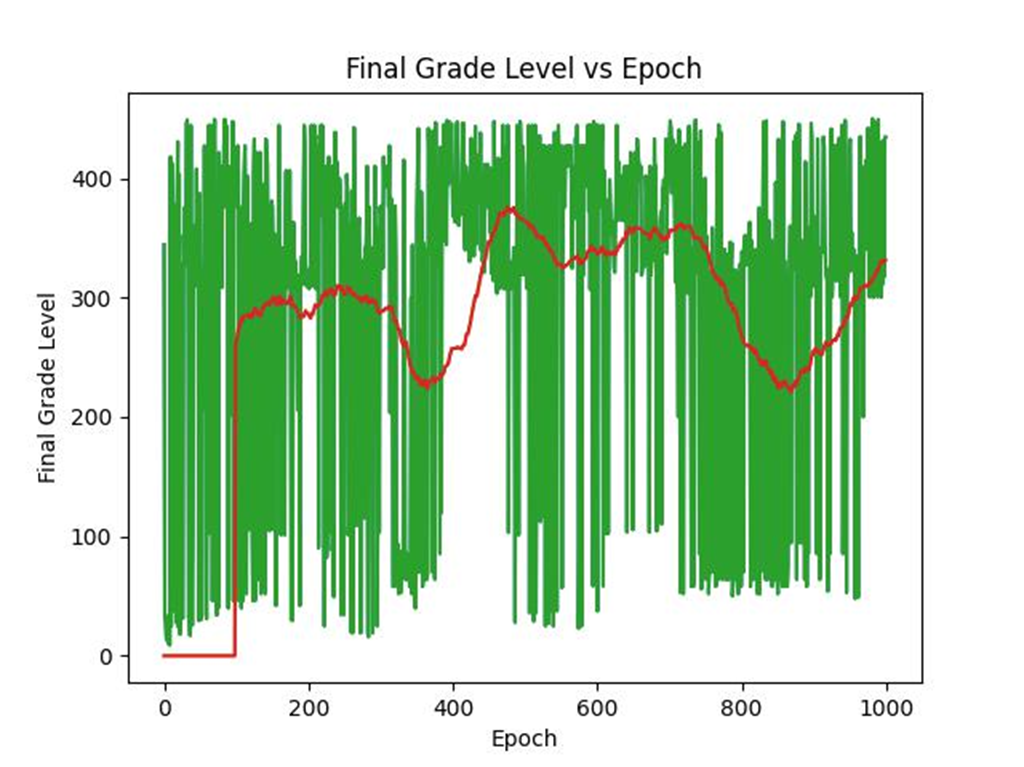 Results with Different Environment Setting
difficult situation(life -20 on failure)    easy situation(life -5 on failure)
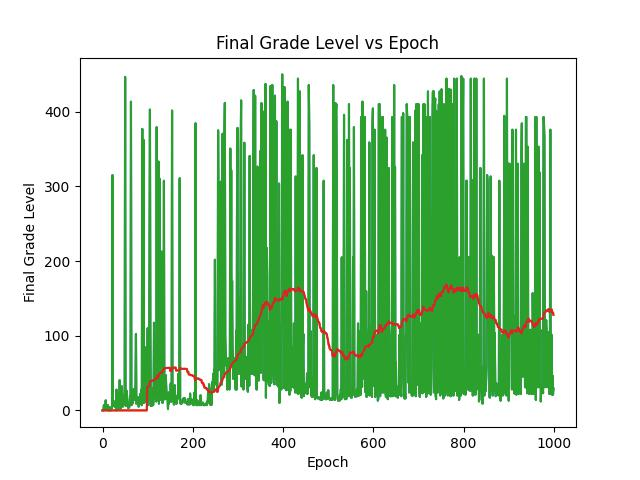 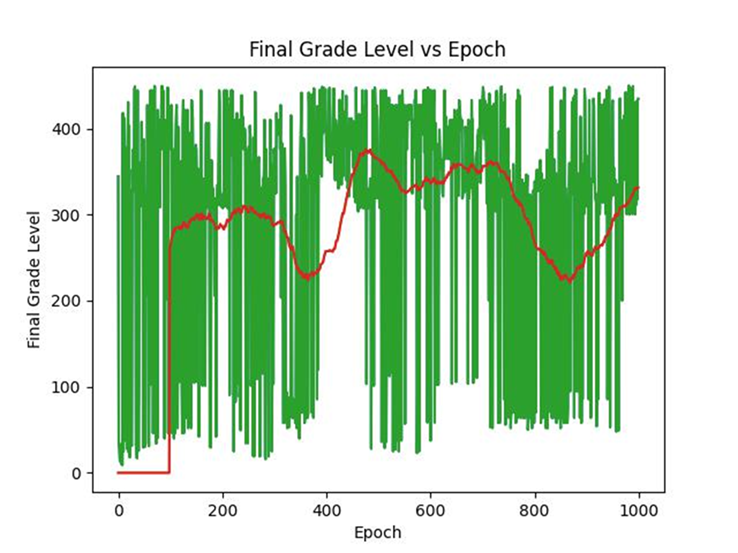 Next Step
The next step is to put a number of agents into the same environment. 

Every few iterations, they will be randomly paired and compared. Those with lower scores will be eliminated directly.

And observe the impact of different comparison intervals and time points on the model.
I have conducted some experiments so far, but cannot obtain stable results, and the model could not converge.

I guess the reason may be that in this multi-agent situation, the model is also part of the environment. 

Changes of the model make the environment change, which in turn causes the data distribution to change.
In essence, Value-Based Reinforcement Learning is to classify the data set generated by itself(depended on the environment definition), so changes in data distribution will cause the model to not converge. 

Next, I will try to find a solution, which may involve using other methods in reinforcement learning.
Thank you